Actualización del 
Plan de Desarrollo Institucional
 

17 de marzo de 2009
Estructura del PDI, Visión 2030
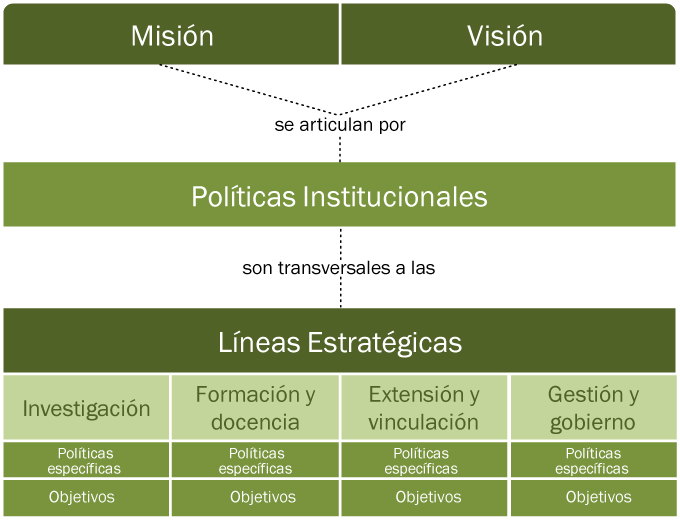 Estructura del PDI, Visión 2030
Misión
La Universidad de Guadalajara es la Red Universitaria del Estado de Jalisco,  pública y autónoma, con vocación internacional y compromiso social, que satisface las necesidades educativas de nivel medio superior y superior, de investigación científica y tecnológica y de extensión para incidir en el desarrollo sustentable e incluyente de la sociedad. Respetuosa de la diversidad cultural y honrando los principios de justicia social, convivencia democrática y prosperidad colectiva.
Visión  2030
Es una Red Universitaria con reconocimiento internacional, incluyente, flexible y dinámica; líder en las transformaciones de la sociedad, a través de formas innovadoras de producción y socialización de conocimiento.
Líneas estratégicas
Investigación
Formación y docencia
Extensión y vinculación
Gestión y gobierno
Políticas por línea estratégica:INVESTIGACIÓN
Objetivos por línea estratégica:INVESTIGACIÓN
Políticas por línea estratégica:FORMACIÓN Y DOCENCIA
Objetivos por línea estratégica:FORMACIÓN Y DOCENCIA
Políticas por línea estratégica:EXTENSIÓN Y VINCULACIÓN
Objetivos por línea estratégica:EXTENSIÓN Y VINCULACIÓN
Políticas por línea estratégica:GESTIÓN Y GOBIERNO
Objetivos por línea estratégica:GESTIÓN Y GOBIERNO
Cronograma PDI
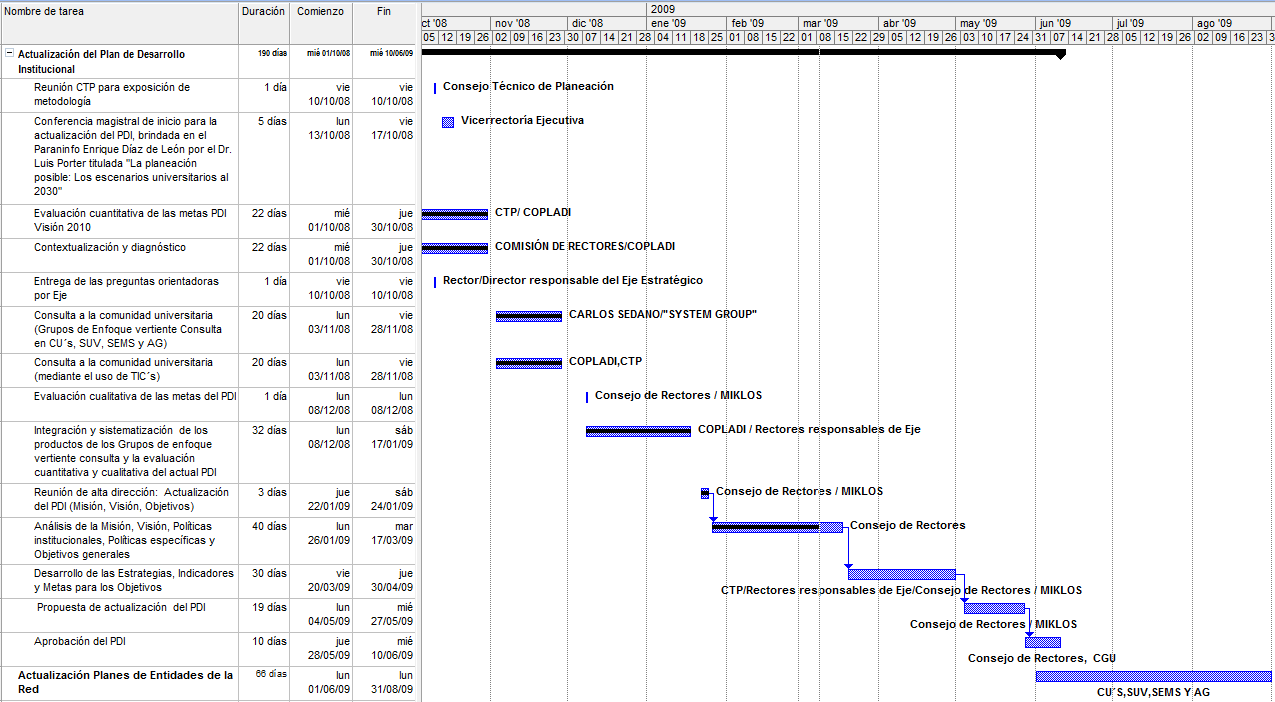 Actividad realizada
	
	En proceso

	Por realizar en fecha programada
Talleres para el establecimiento de las estrategias, indicadores y metas institucionales 
2009
Una vez que el Consejo de Rectores haya construido la Misión, Visión, Líneas Estratégicas y Objetivos, el Consejo Técnico de Planeación en conjunto con la Comisión que designe el Consejo de Rectores se darán a la tarea de establecer las estrategias para el logro de los objetivos, los indicadores institucionales para medir avance de los objetivos y metas institucionales a los horizontes temporales definidos.  El Consejo Técnico será convocado el próximo jueves 19 de marzo en las instalaciones del CUCS.
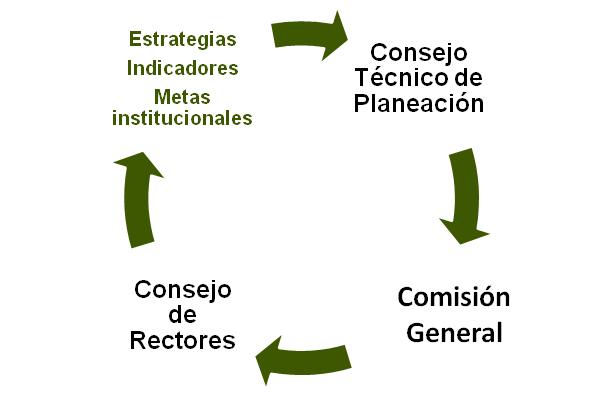 Documento de contexto
Estrategias
Indicadores
Metas institucionales